1
BINDT Aerospace Workshop - April 8th 2019Materials for the Future Fighter and the challenges this brings for NDTKevin Pickup – Lead Technologist – Product VerificationBAE Systems Air
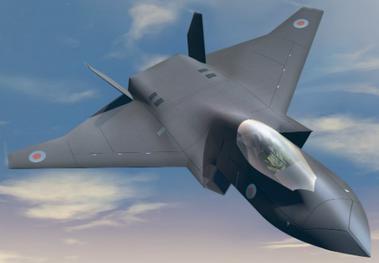 2
INTRODUCTIONAircraft Through the Ages
Over the last century aircraft have changed significantly, in both the materials we use to make them and the way we use the materials in the structure, but WHY?

Improved Strength - increased flight envelope and capability (more manoeuvrable)

Improved life cycle (fatigue)

Survivability & reparability from Battle damage

Weight saving – performance enabler

Optimised Aircraft Dynamics (aero elasticity & morphing structure) 

Available materials has improved
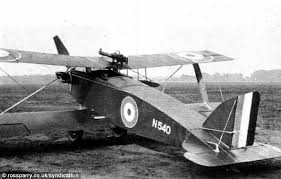 Early Wooden Fighter
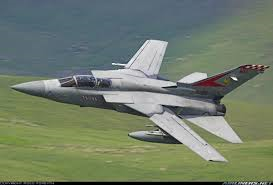 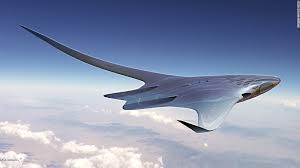 Concept Future Fighter
Tornado ADV
3
INTRODUCTIONDRIVERS FOR CHANGE
FLEXIBLE
Re-configurable
Environment& Efficiency
ADAPTABLE
AFFORDABLE
Low Observability
QUALIFICATION TIME SPAN
Lead Time to Market
4
CURRENT AIRCRAFTMaterials Make Up
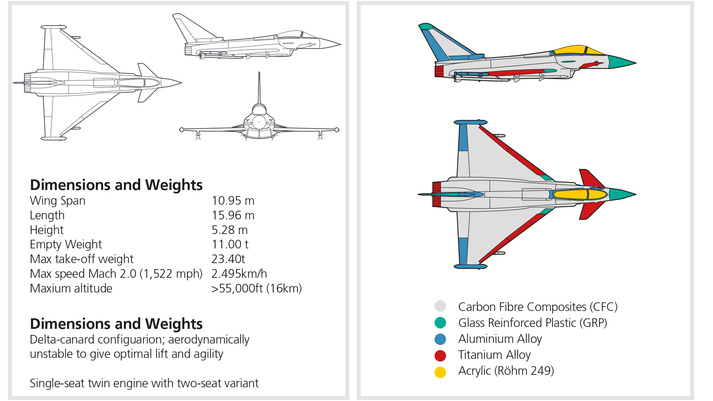 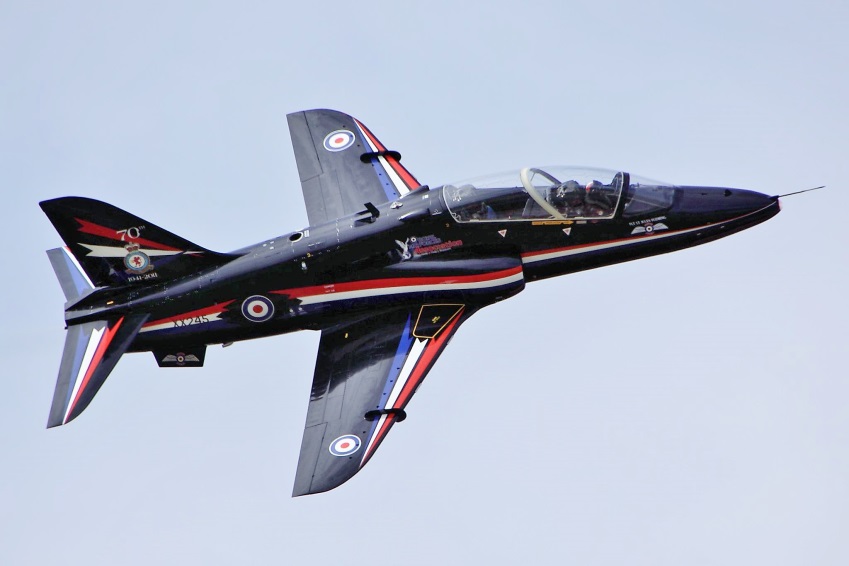 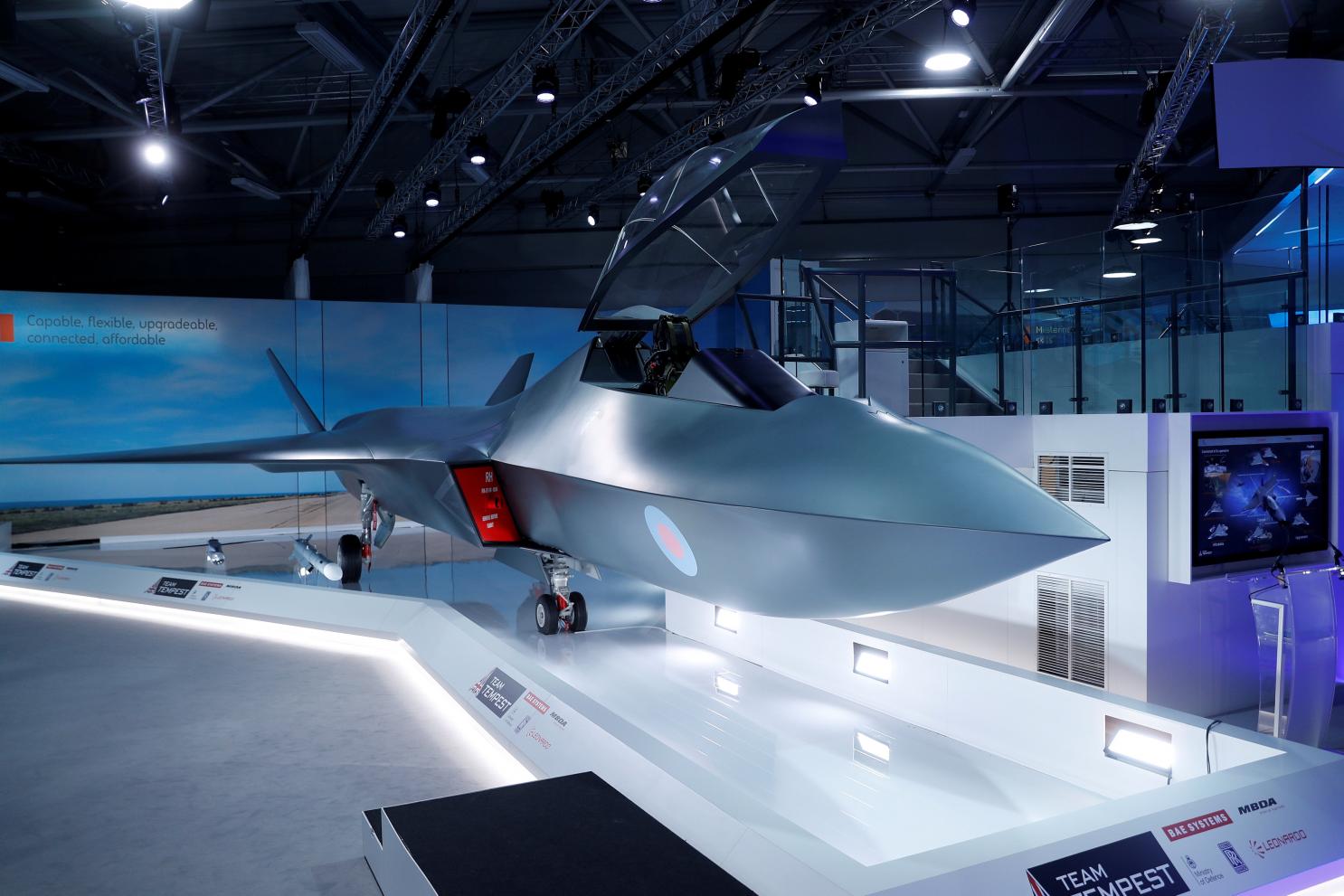 Future Fighter
 ? ? ?
Bae Hawk 
100% Metallic
Eurofighter Typhoon
Composite Skins
Metallic Frames
5
CURRENT AIRCRAFTASSEMBLY PROGRESSION
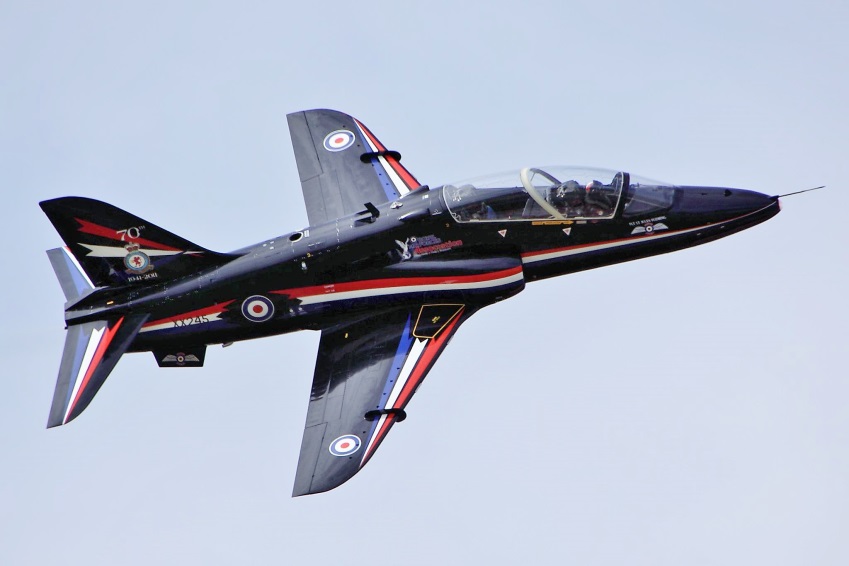 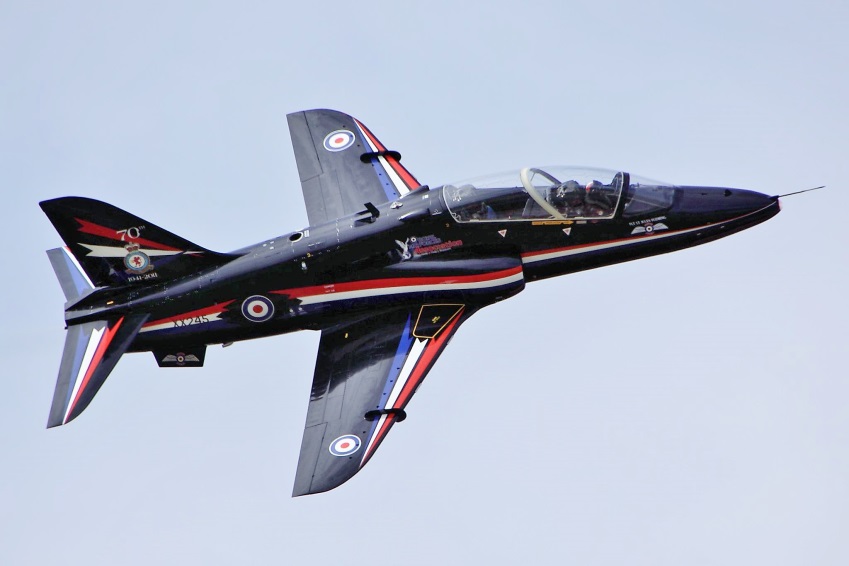 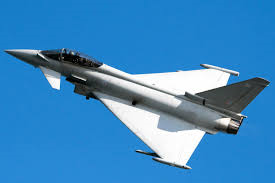 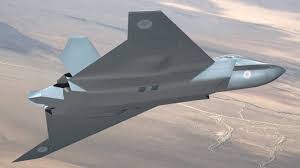 Bonded Composites
Novel Fasteners
EB Welds
Diffusion Bonding
Co-Bonded Assemblies
????
Conventional Welding
Rivets - thousands of them!
6
FUTURE FIGHTERDETAIL & ASSEMBLY MANUFACTURE
3D Composites
Z stitching
RTM & LRI
Powder HIP
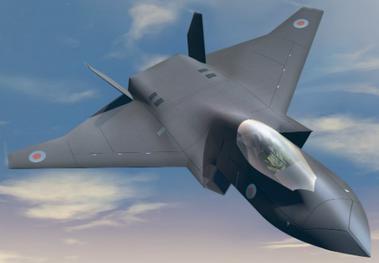 Paste Adhesive Bonded Primary Structure
Fibre Reinforced FDM/Plastics
Thermoplastics
Friction Stir Welding
Linear & Spot
AFP Toe Steering
Friction Stir Welding
Metal Matrix Composites
WAAM
Hybrid & Dissimilar Composites Materials
7
FUTURE MATERIALS3D COMPOSITES – Raw Material form
The more complex the preforms become (tailored strength), the more critical to the structure.
Therefore verification of the weave pattern may be required prior to consumption
XCT required to define fibre orientation and path
Large parts and undesired aspect ratio may hinder required resolution in XCT
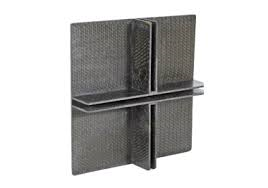 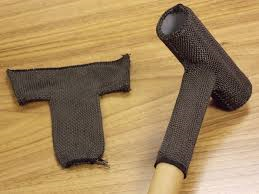 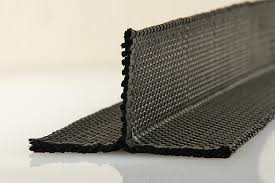 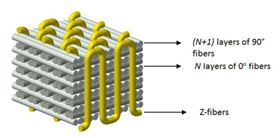 8
FUTURE MATERIALSTHERMOPLASTICS
Thermoplastics have greater Durability and offer greater repair options and different joining options such as:
Welding – both butt/splice joints and lap joints
Tufting – mechanical and Z-Stitching
Microwave curing

They also offer greater forming options:
Hot Press forming – short & long fibre
Pipe bending
Thermoplastic fibre wound pipes
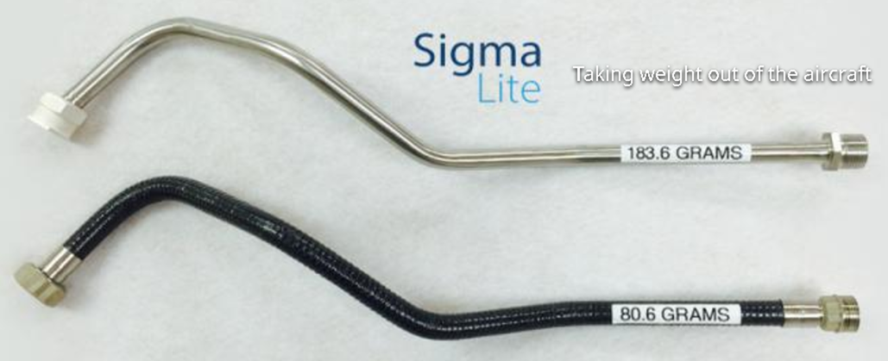 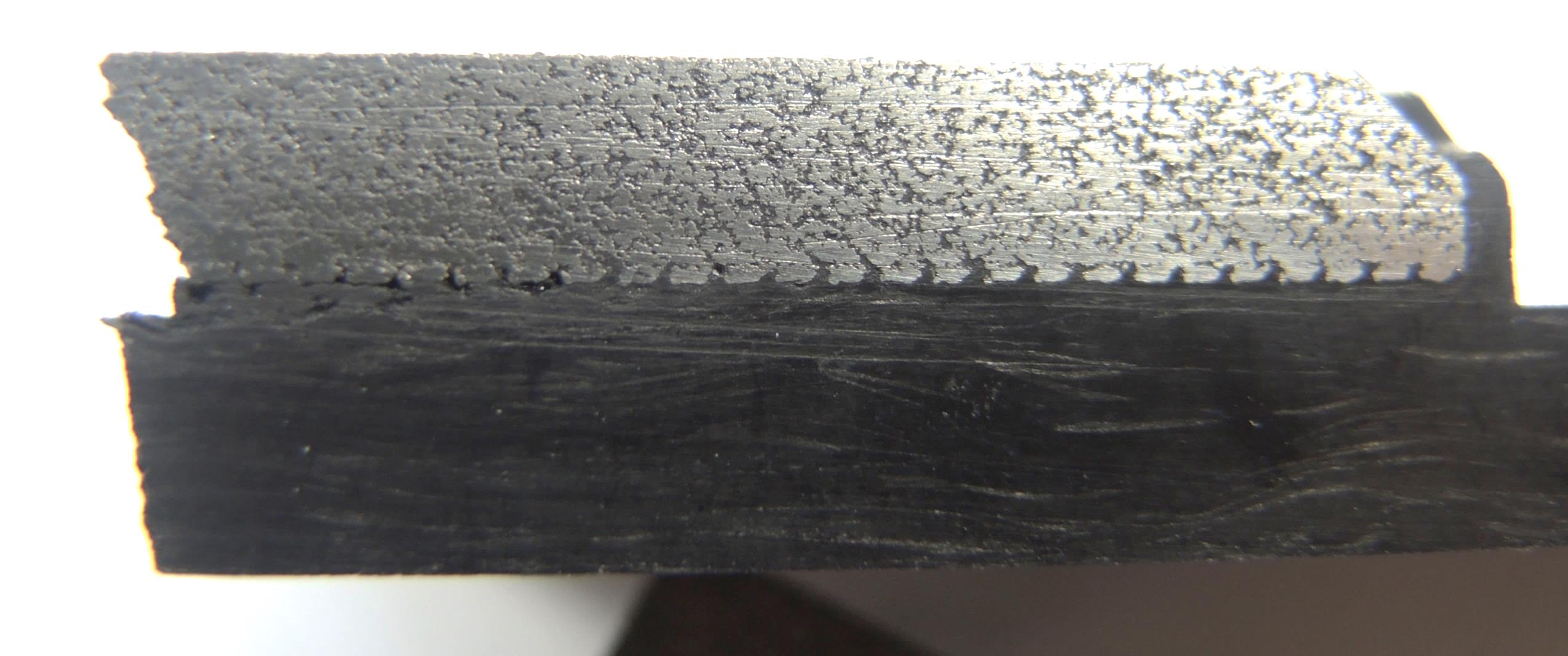 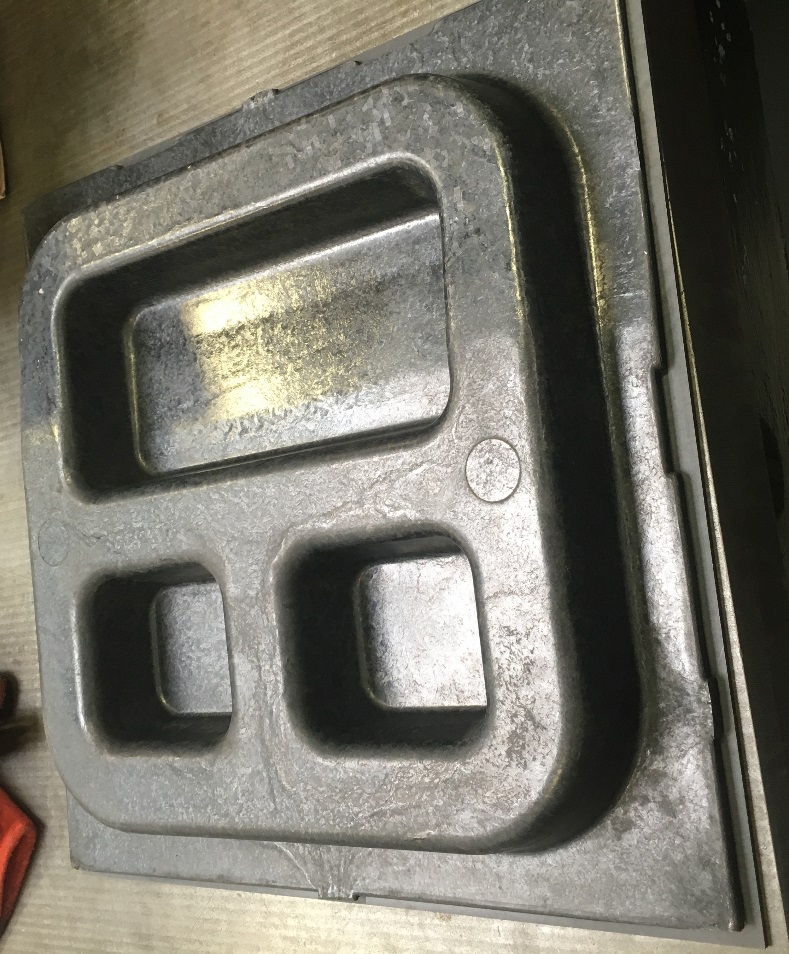 Short fibre PAEK to Ti 6Al4V mechanical bonding/Tufting
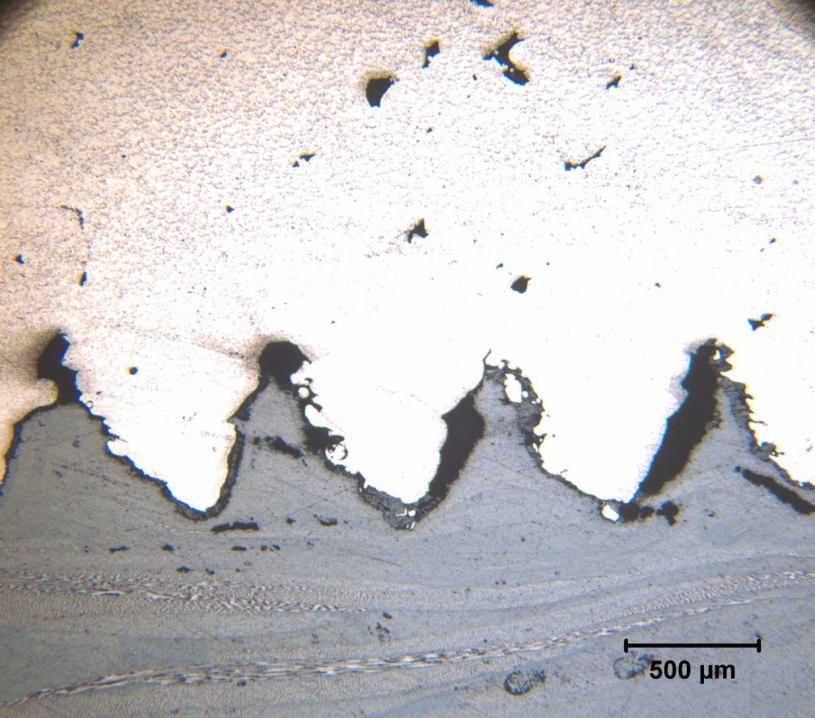 Short Fibre-PAEK moulded door assembly
9
FUTURE ASSEMBLYBONDED JOINTS
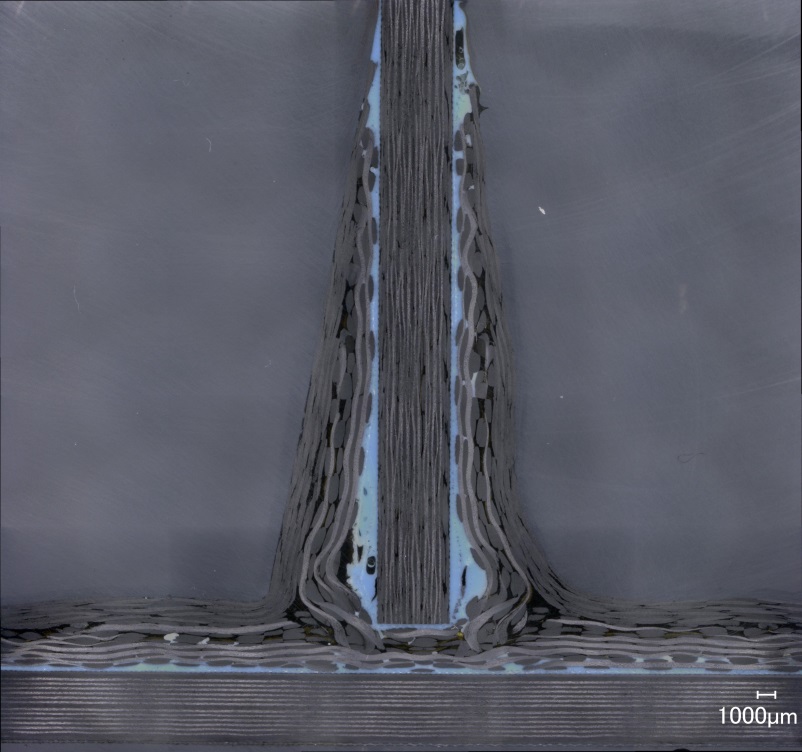 Paste adhesive and flexible preform geometry 
OML Control
Fastener-less Assembly
Less tooling required
Thinner Skins
Simpler detail part geometry


CHALLENGES:
Wet Assembly – messy!
Through laminate bondline and cleat assessment
Noisy materials
Low temp cured paste adhesive Pi preform/cleat stiffener/rib
BUT WHAT ABOUT THE KISSING BOND!
10
FUTURE ASSEMBLYKISSING BOND
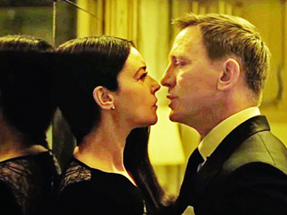 11
NDT CHALLENGESModern Materials & Assembly Methods
QUESTIONS?

& 

THANK YOU